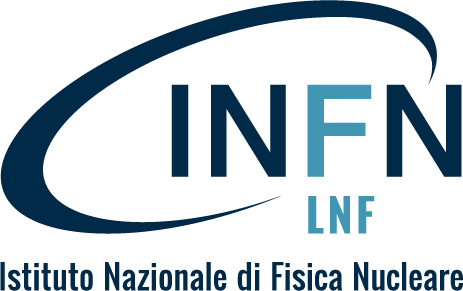 LNF – EDUCATIONAL
Education and Public Outreach Service
Report delle attività 
Marzo-maggio 2020
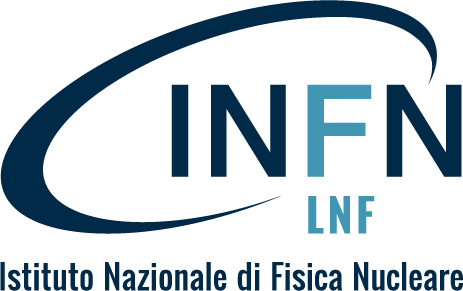 LNF – EDUCATIONAL
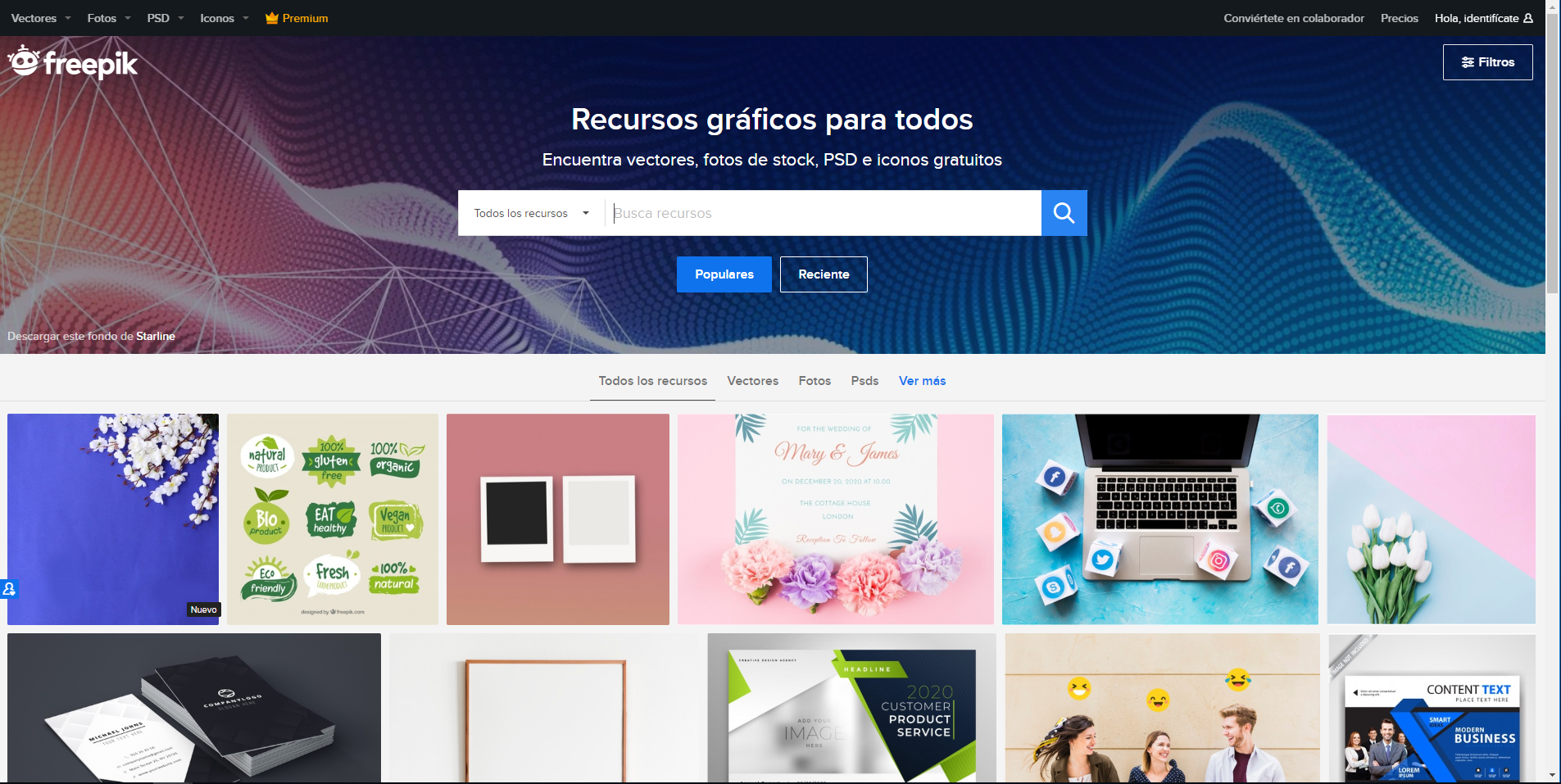 Education and Public Outreach Service
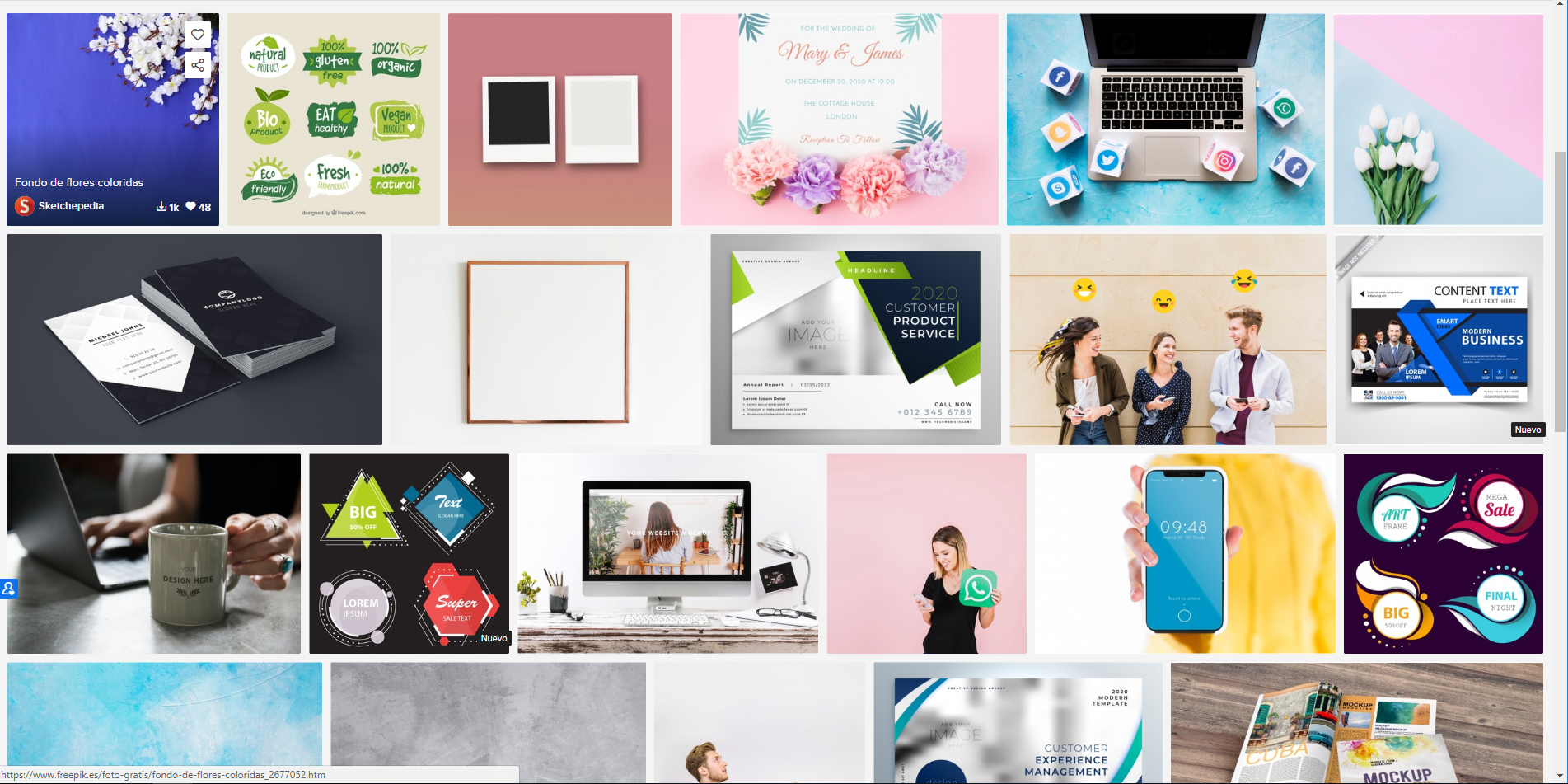 Scuola internazionale di fisica moderna 
10 lezioni in lingua inglese
30 marzo – 3 aprile

Circa 150 partecipanti durante la live
173 certificati scaricati

Visualizzazioni in media > 1200
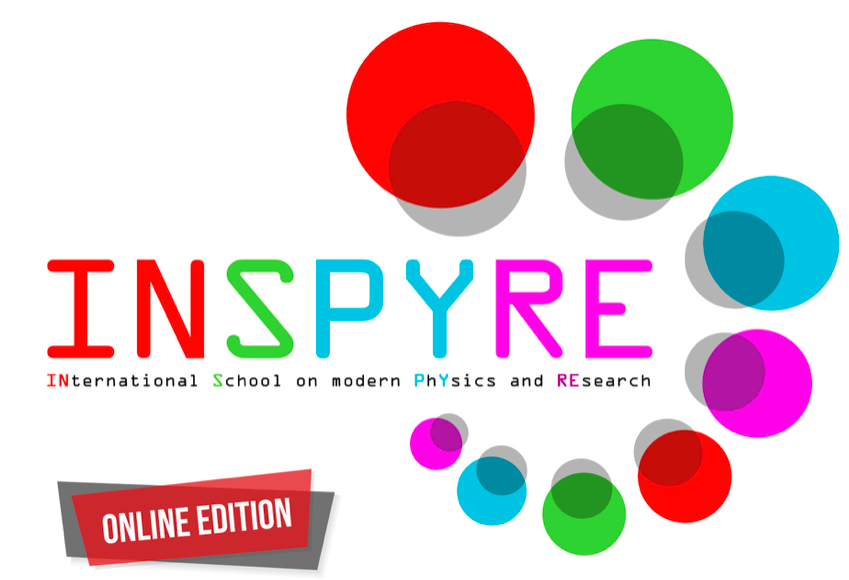 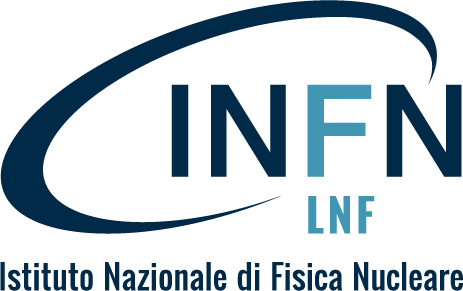 LNF – EDUCATIONAL
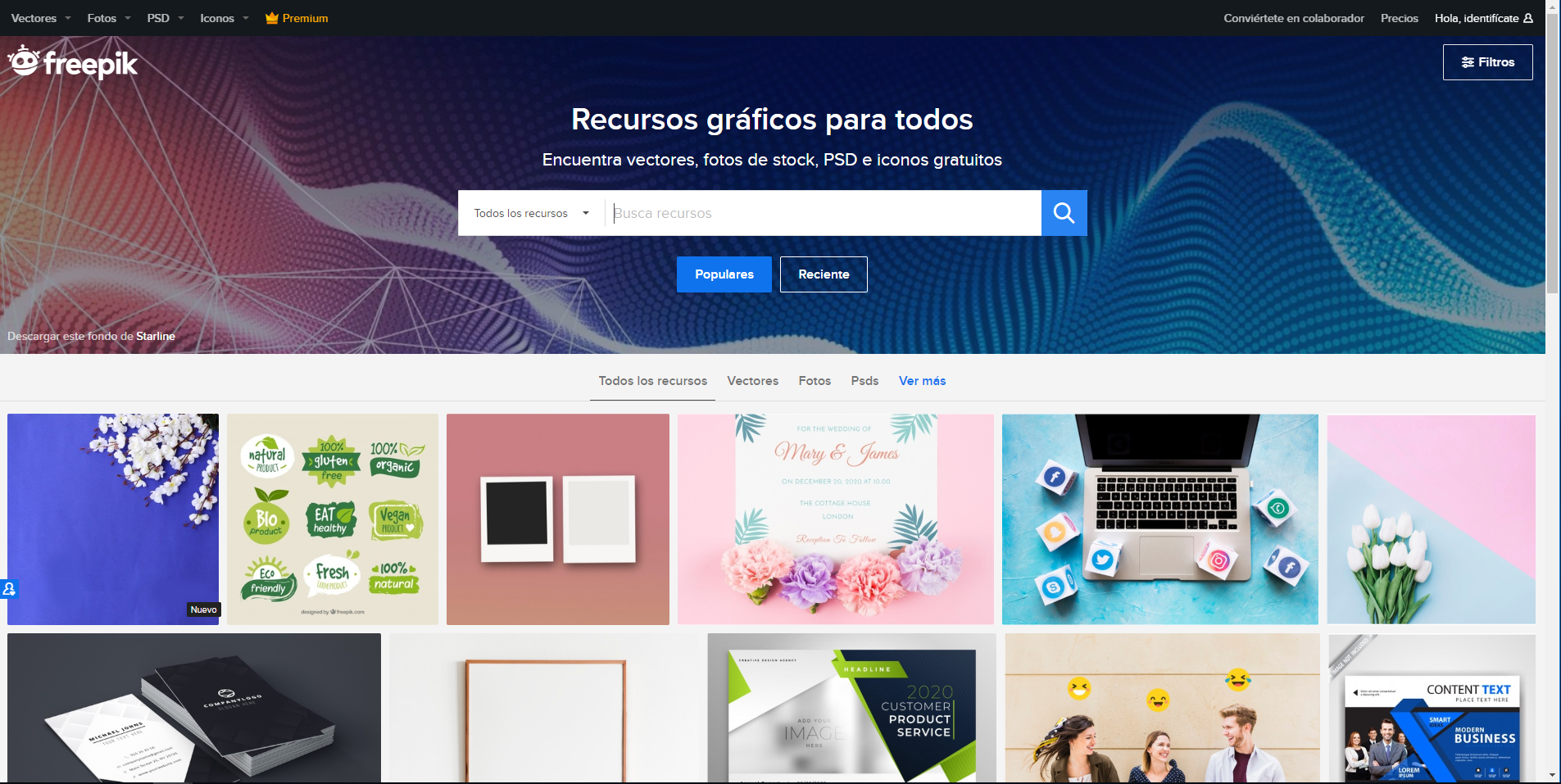 Education and Public Outreach Service
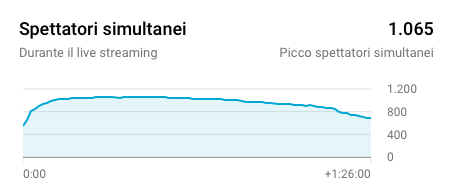 23/04
La rivoluzione della fisica moderna - P. Gianotti
11616 visualizzazioni al 18/05 
1375 attestati scaricati
RESEARCHERS @HOME  23/04-28/05
6 incontri dedicati alla fisica moderna
per allievi delle Scuole sec. di II grado
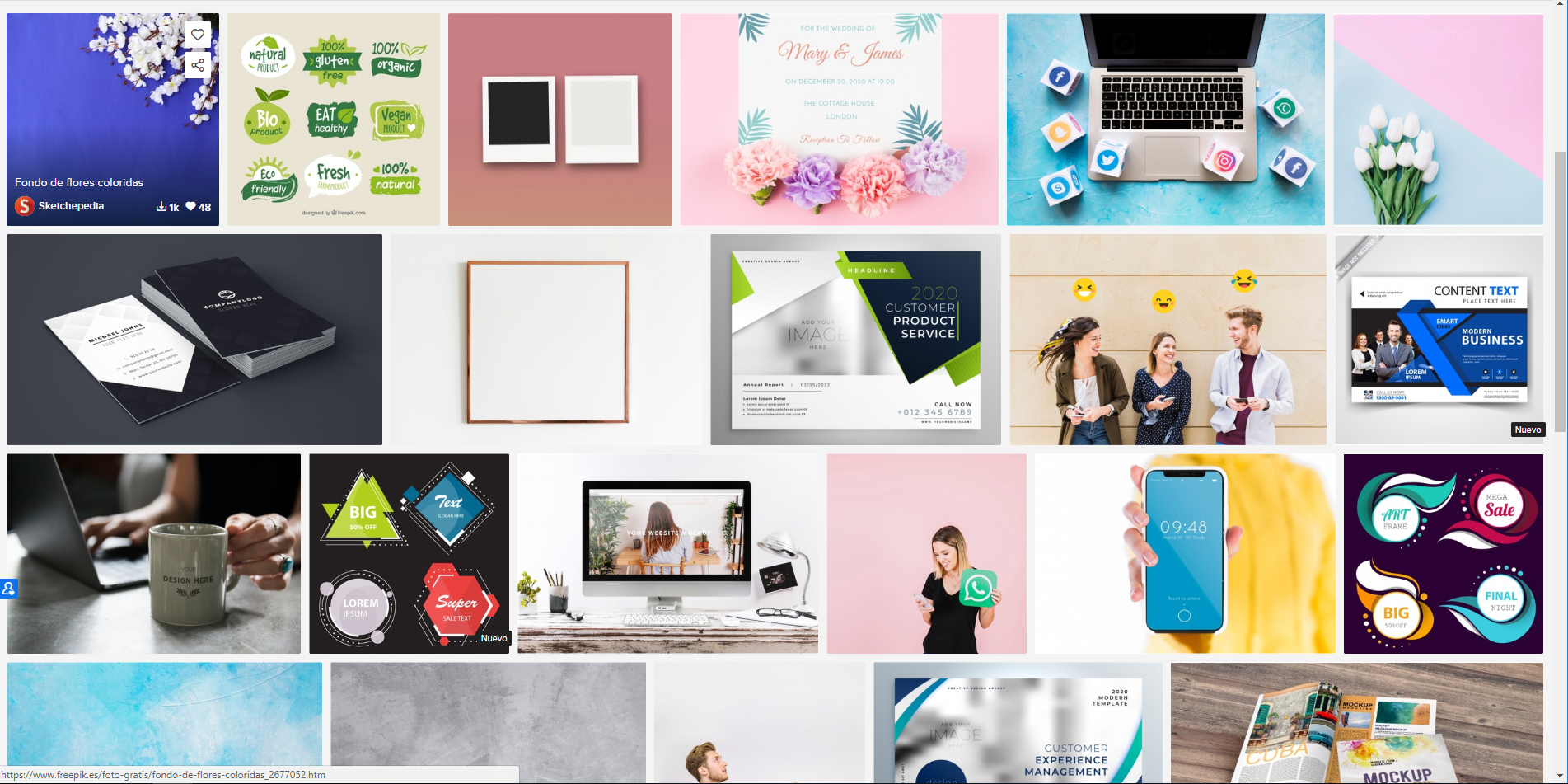 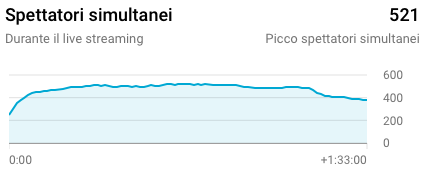 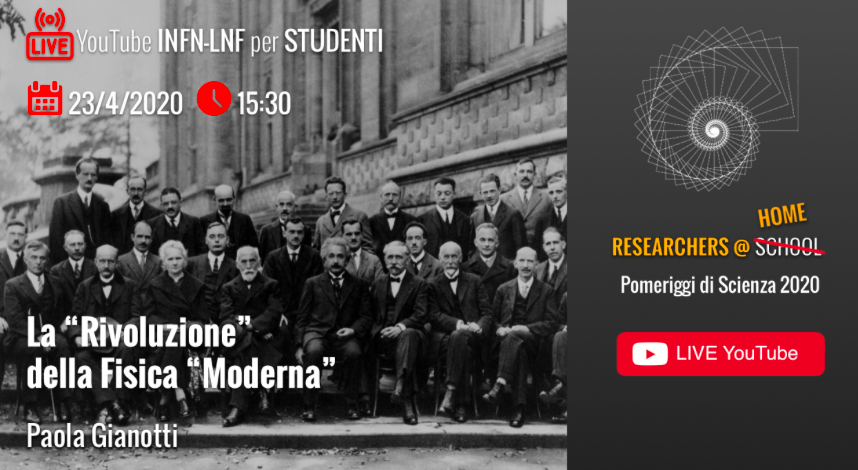 30/04
Il laboratorio dei raggi cosmici D.Domenici
3905 visualizzazioni al 18/05 
653 attestati scaricati
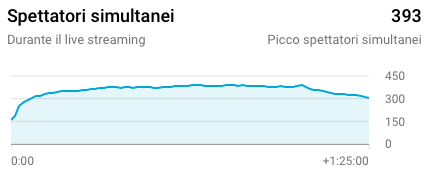 7/05
I quark e l’ultimo dei bosoni B.Sciascia
3898 visualizzazioni al 18/05 
409 attestati scaricati
14/05
Dai buchi neri alle onde gravitazionali– D.Domenici
6748 visualizzazioni al 18/05 
501 attestati scaricati
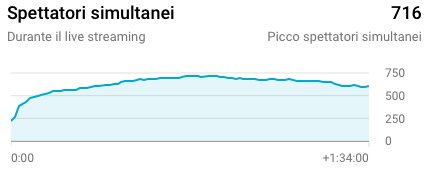 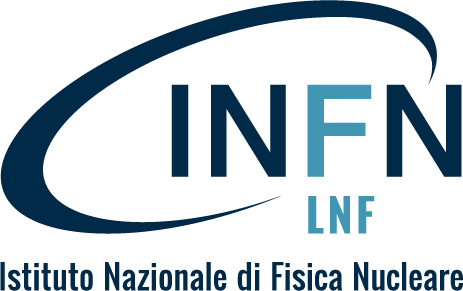 LNF – EDUCATIONAL
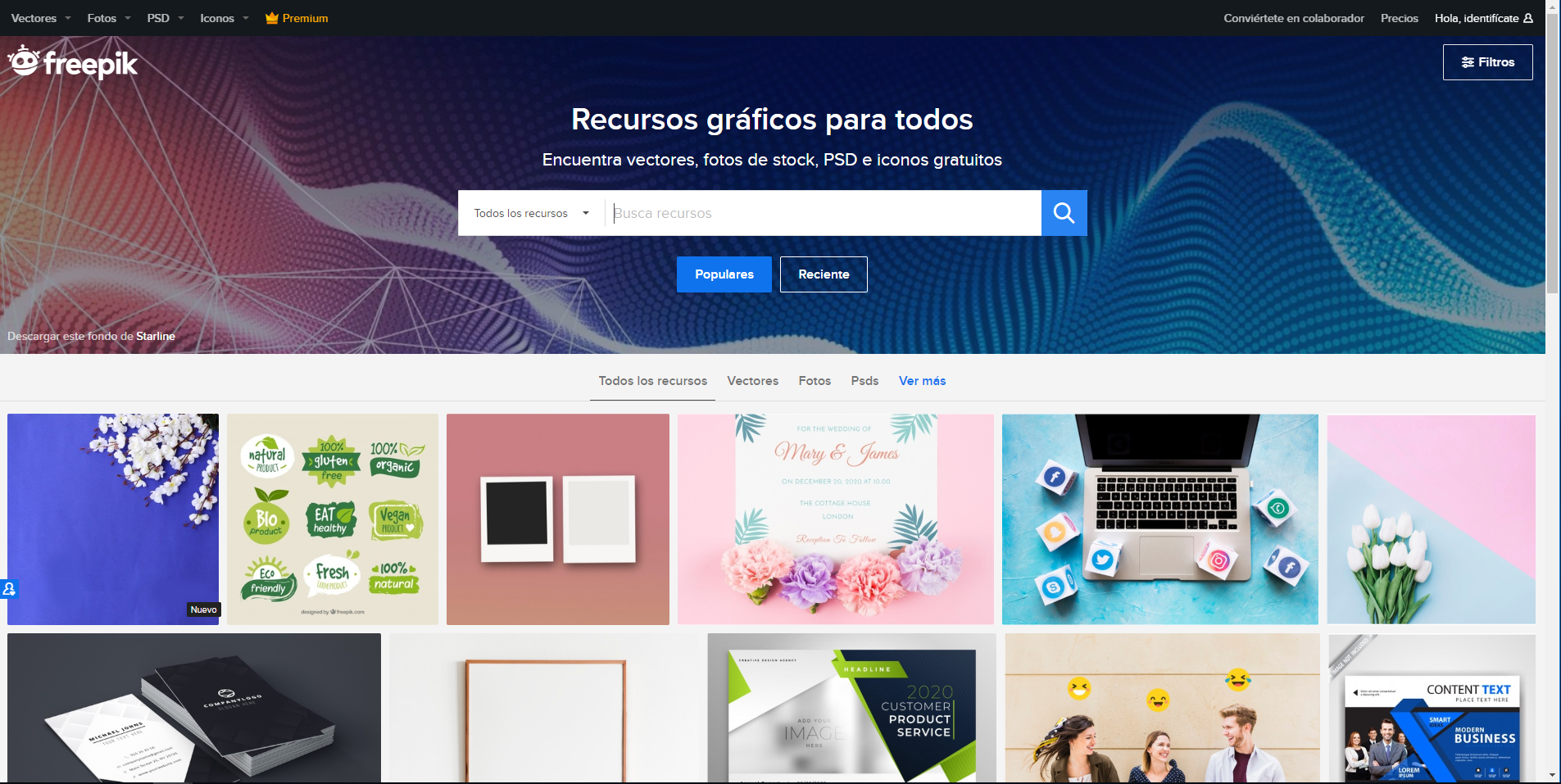 Education and Public Outreach Service
RESEARCHERS @HOME  23/04-28/05
6 incontri dedicati alla fisica moderna
per allievi delle Scuole sec. di II grado
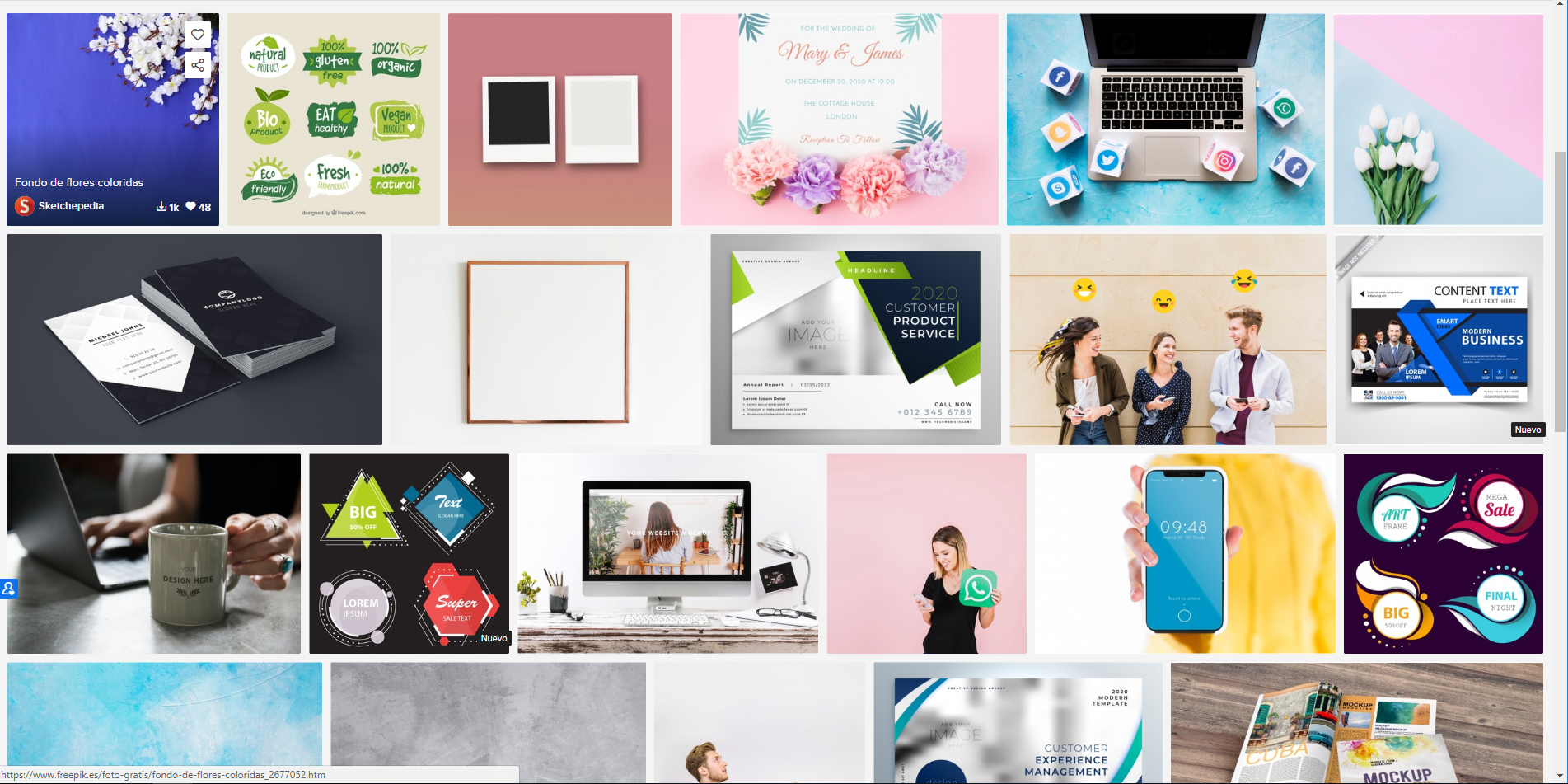 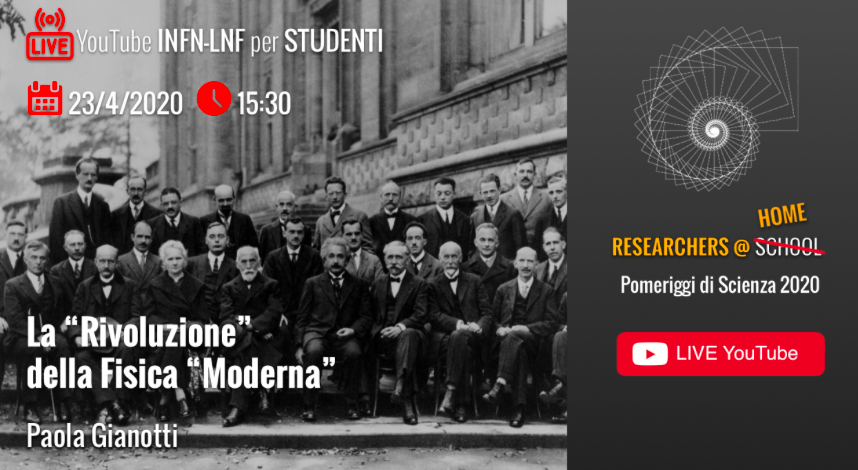 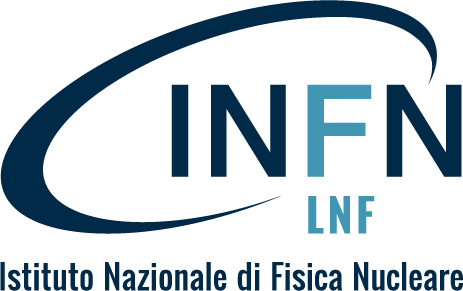 LNF – EDUCATIONAL
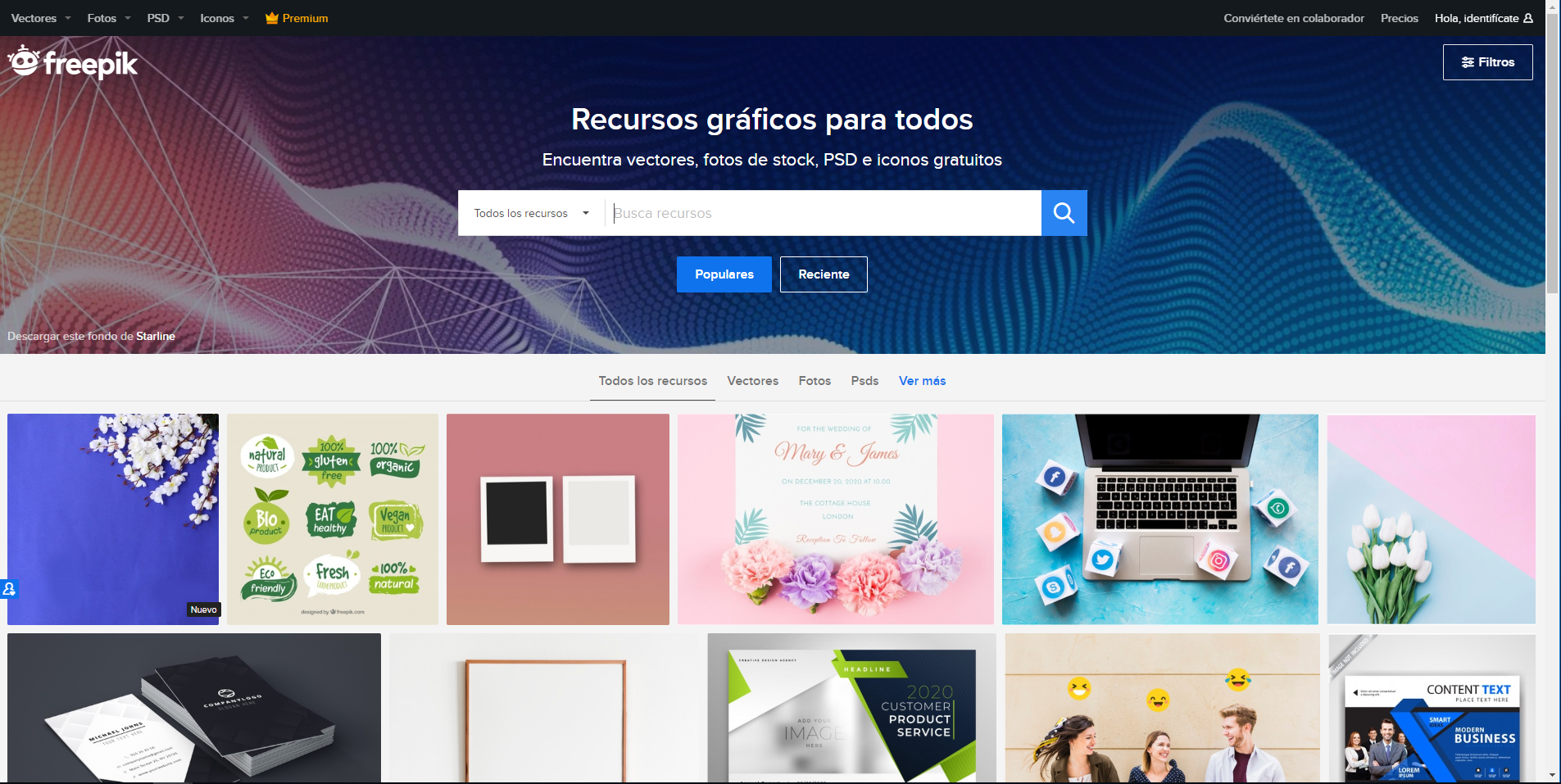 Education and Public Outreach Service
L’UNIVERSO IN TASCA
6 incontri dedicati alla geografia astronomica
per allievi delle Scuole secondarie di I grado
4/05
Big Bang
7786 visualizzazioni al 18/05 
592 attestati scaricati
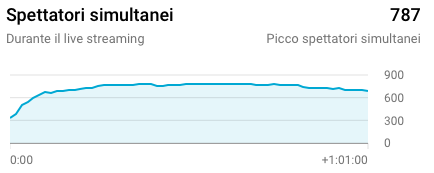 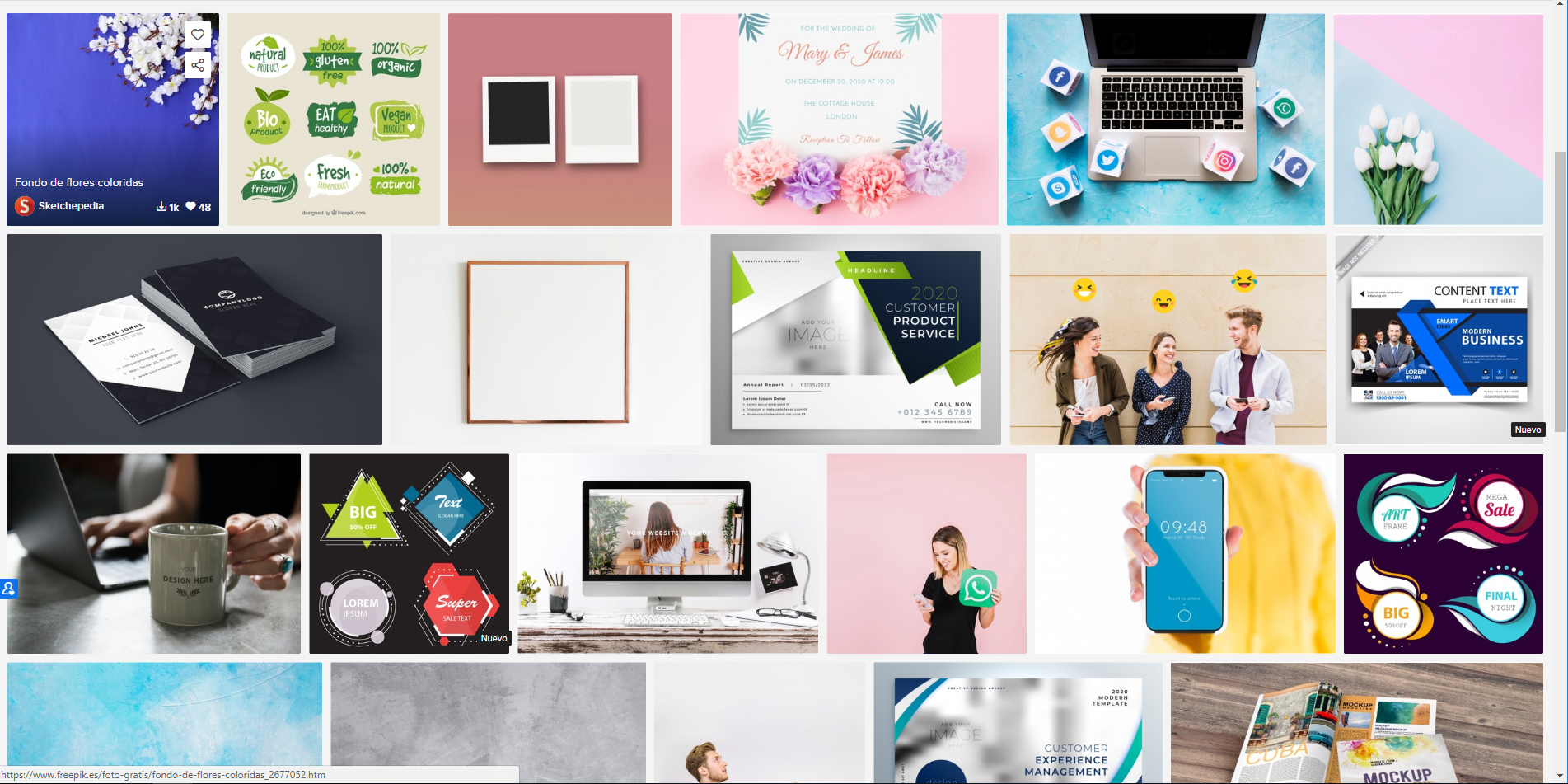 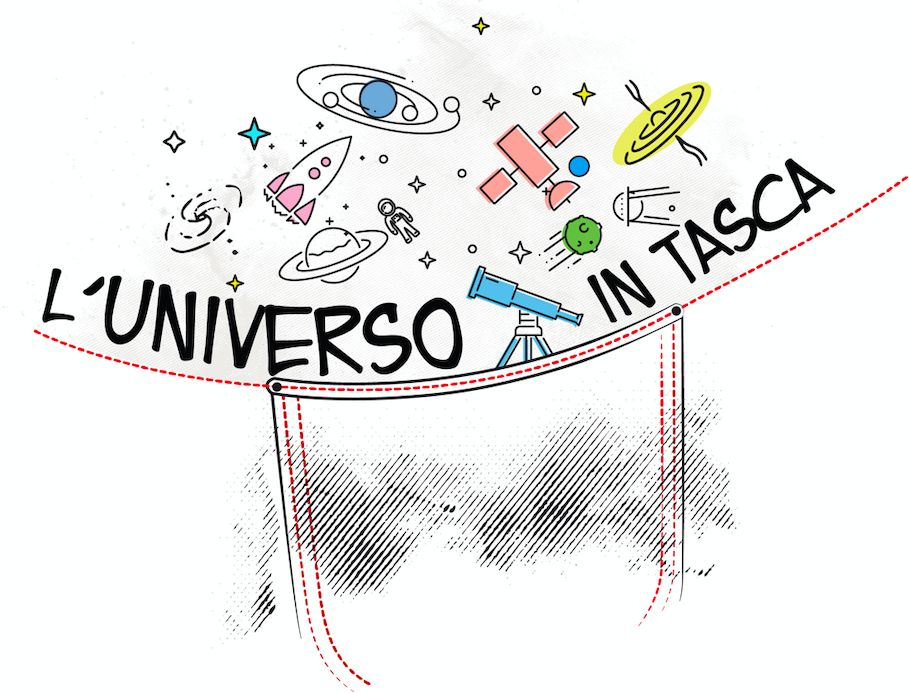 5/05
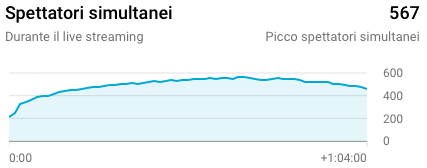 Big Bang e poi?
5218 visualizzazioni al 18/05 
295 attestati scaricati
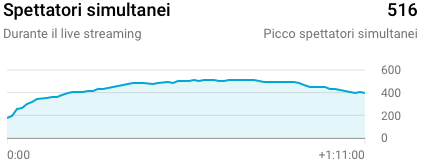 11/05
Stelle e galassie
4300 visualizzazioni al 18/05 
256 attestati scaricati
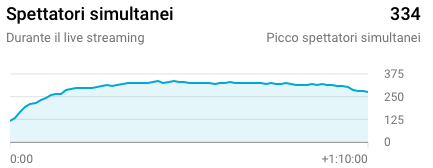 12/05
Sole e dintorni
3079 visualizzazioni al 18/05 
175 attestati scaricati
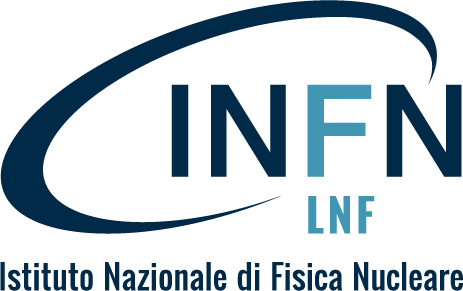 LNF – EDUCATIONAL
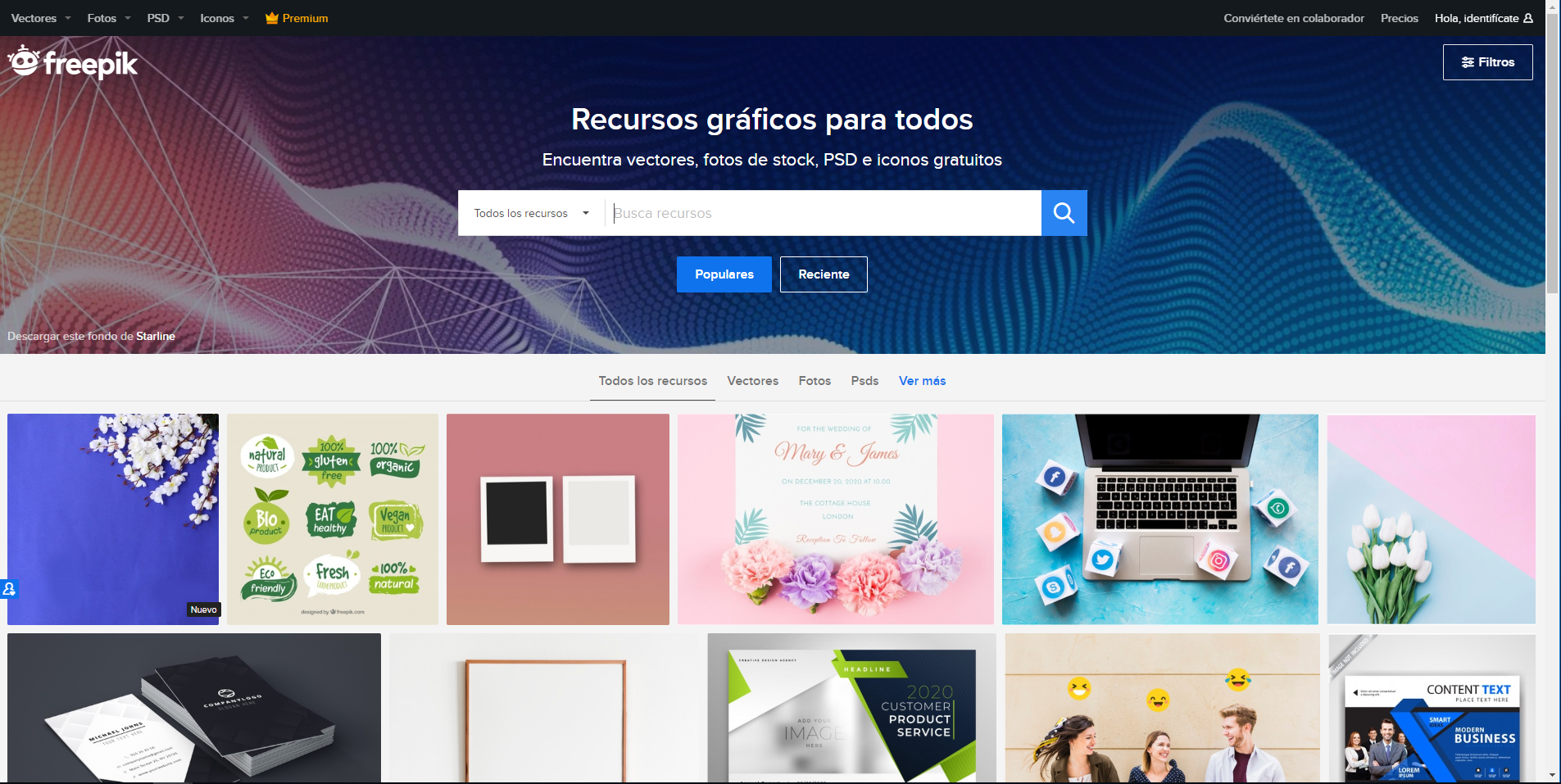 Education and Public Outreach Service
L’UNIVERSO IN TASCA
6 incontri dedicati alla geografia astronomica
per allievi delle Scuole secondarie di I grado
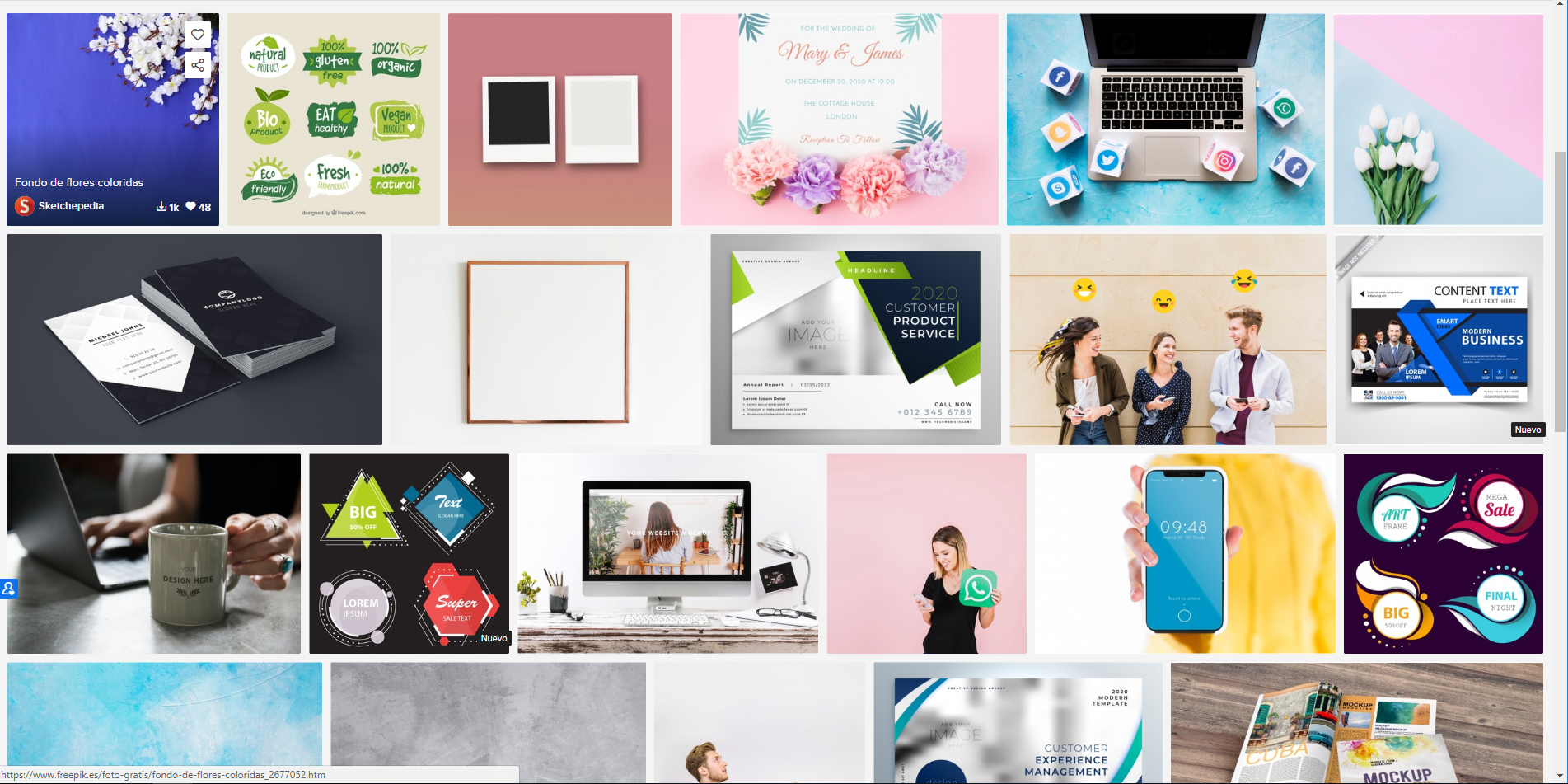 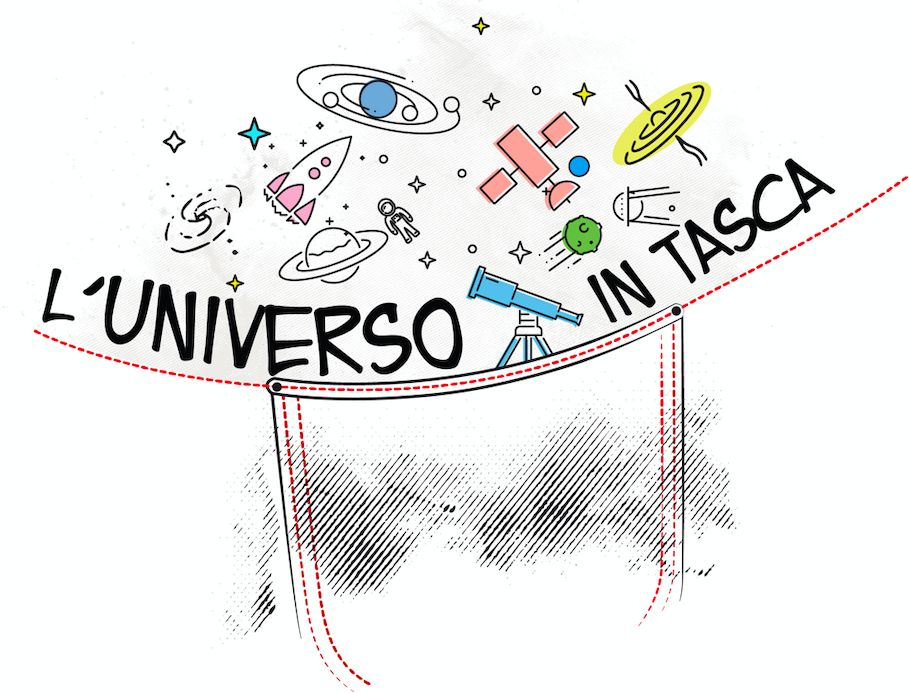 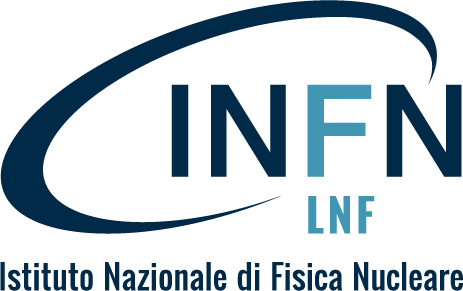 LNF – EDUCATIONAL
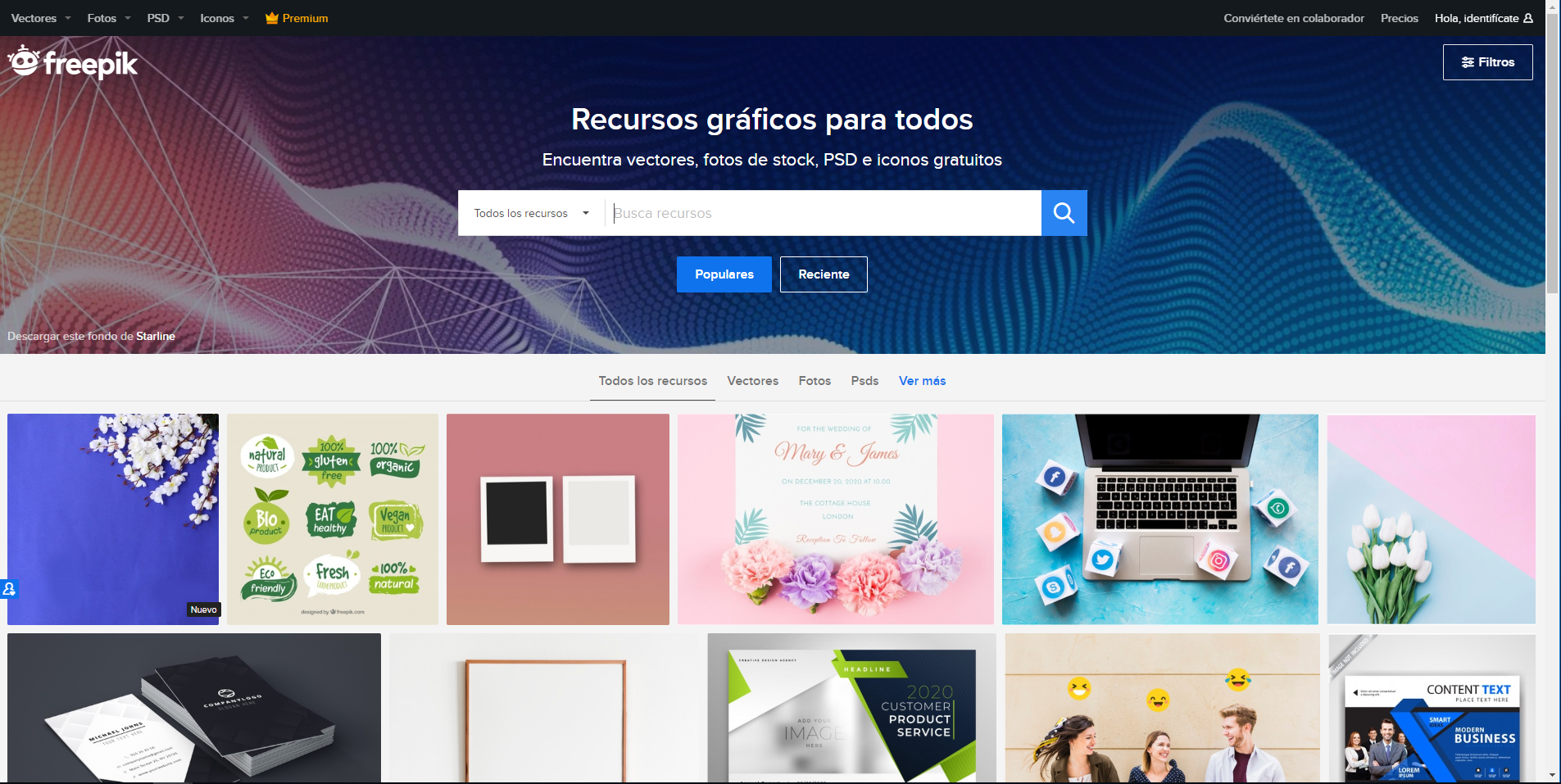 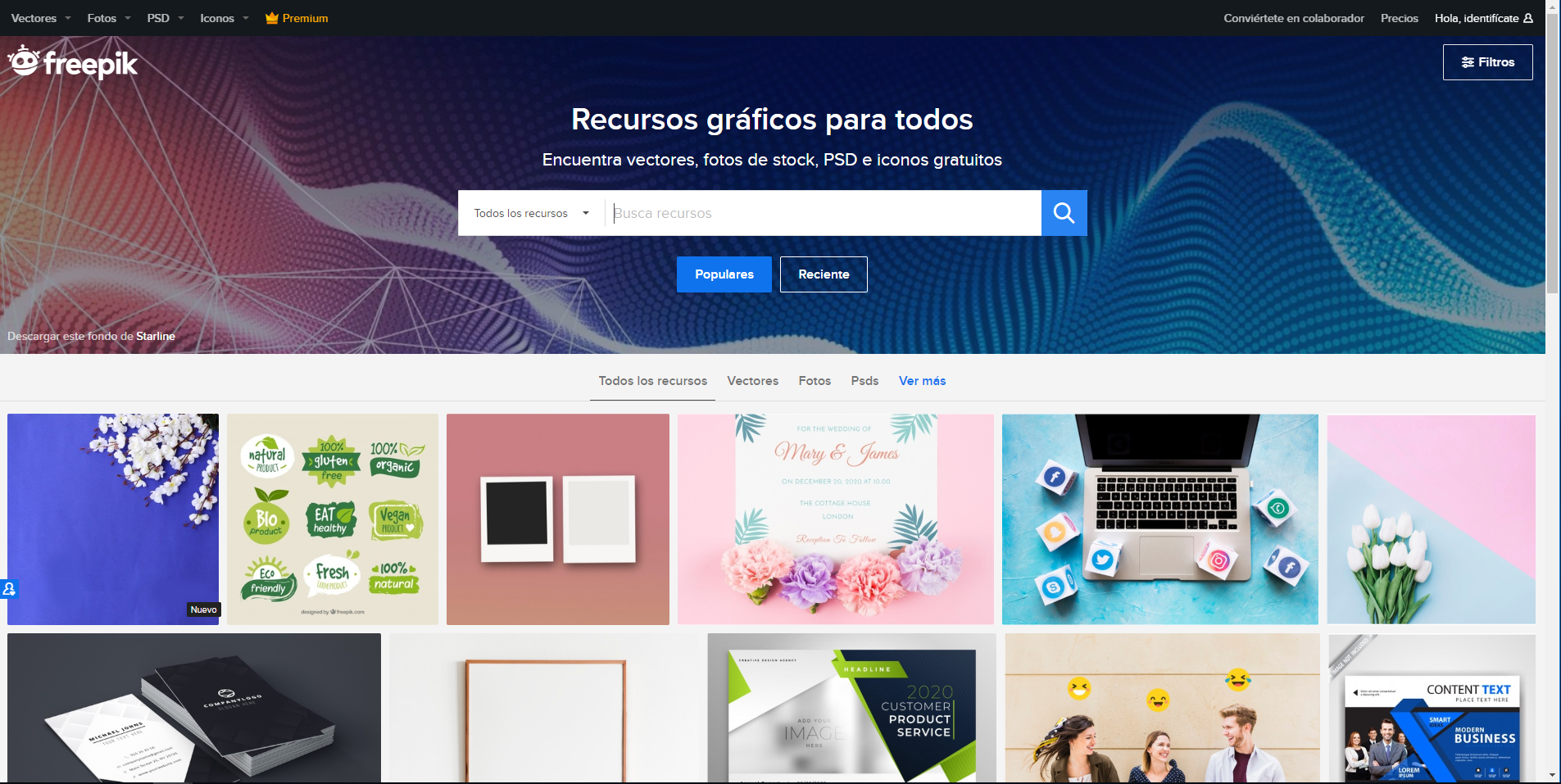 Education and Public Outreach Service
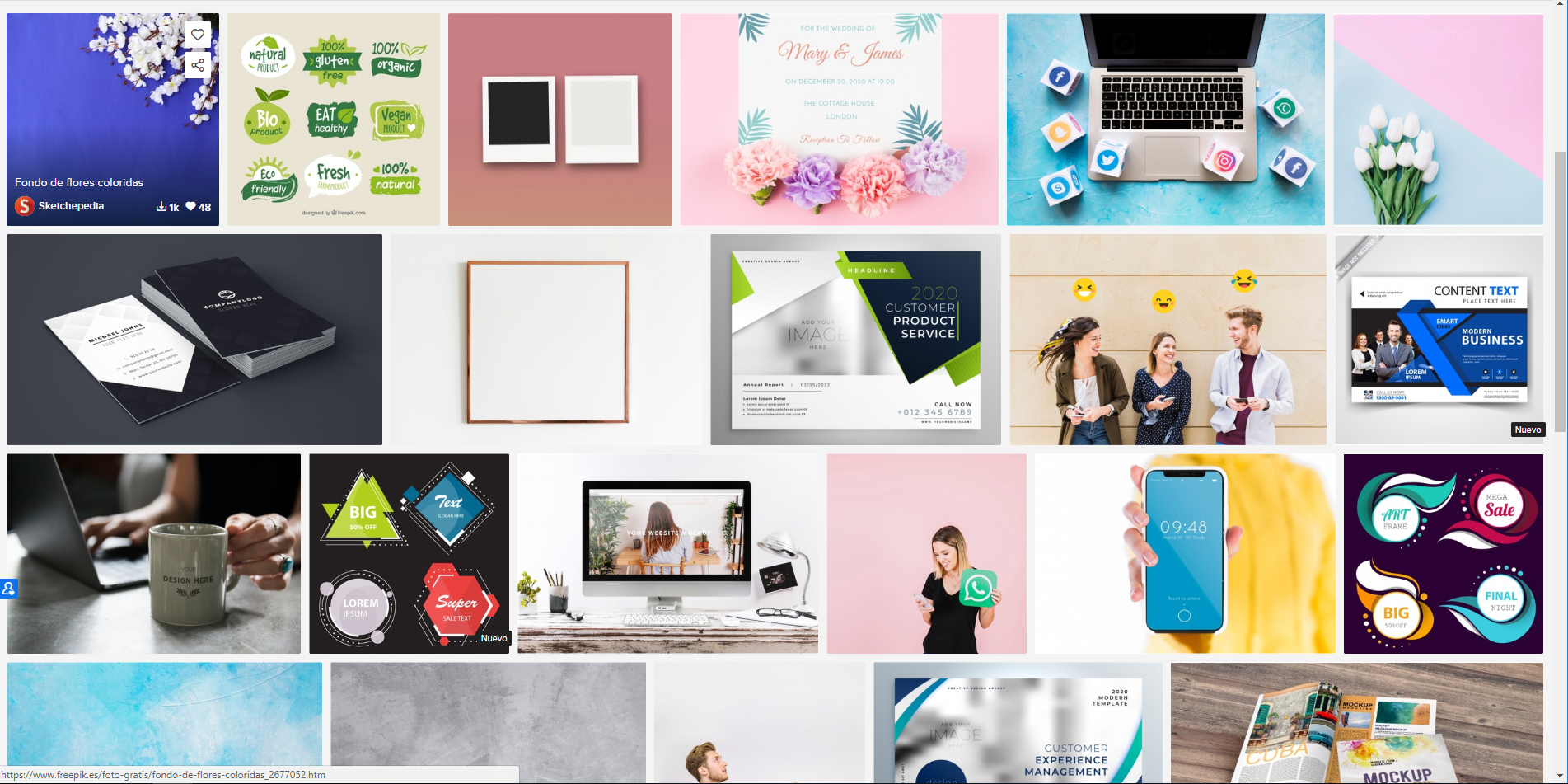 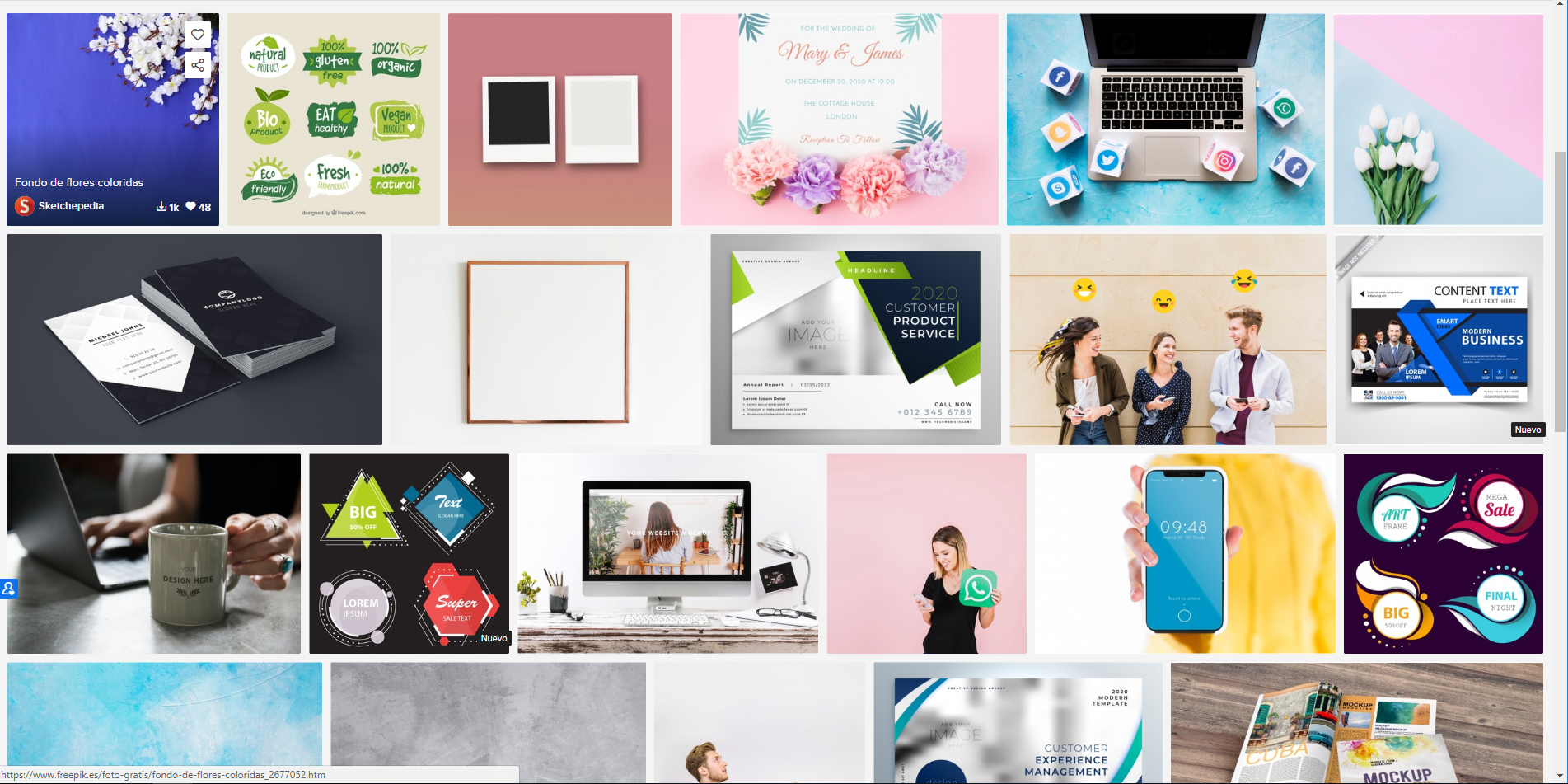 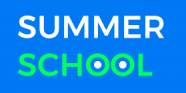 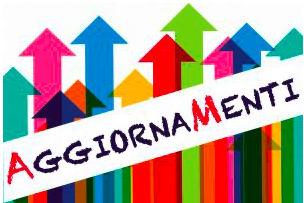 30 giugno – 3 luglio
Seminari online – lezioni tutorial
15-19 giugno
Lezioni interattive